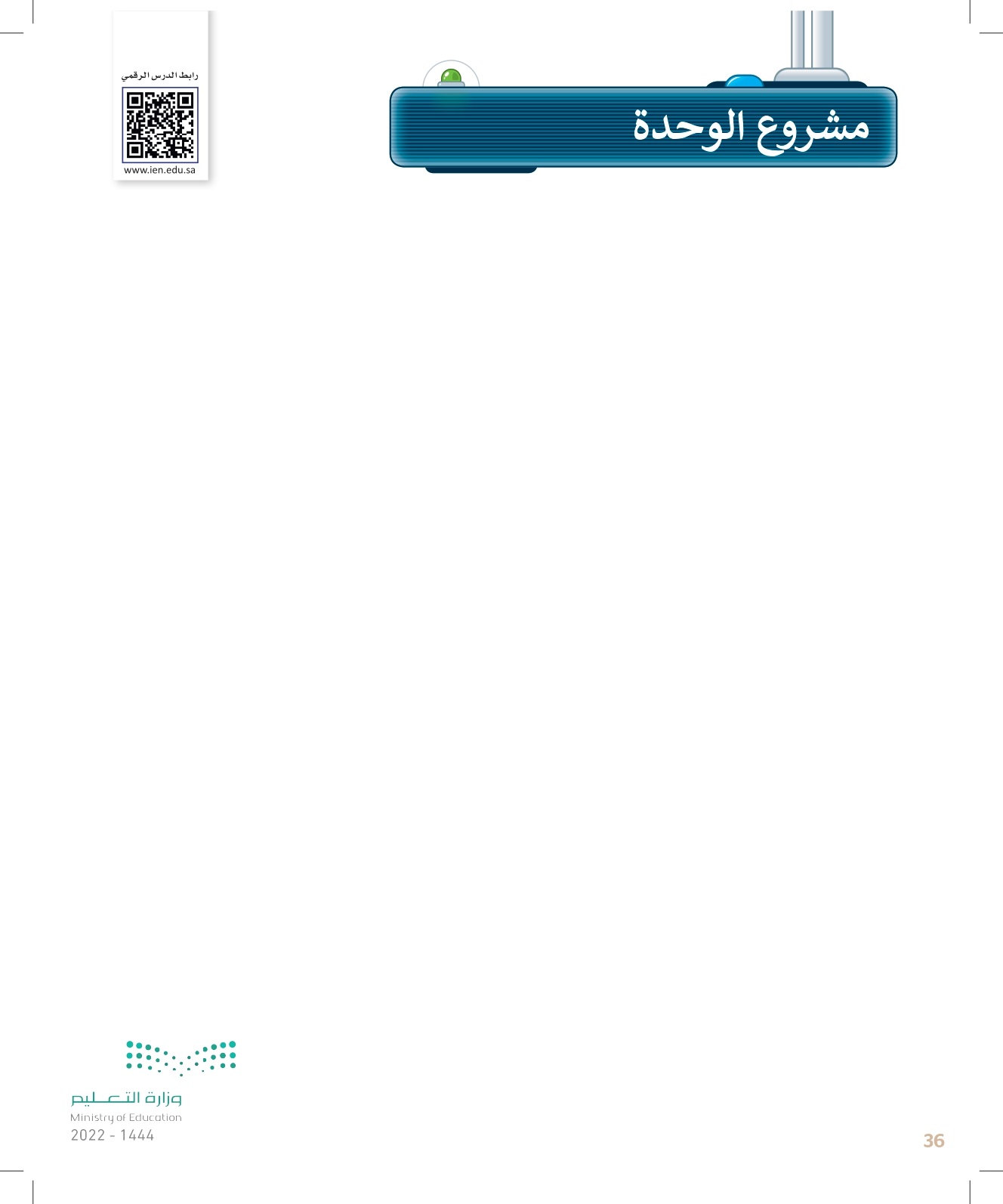 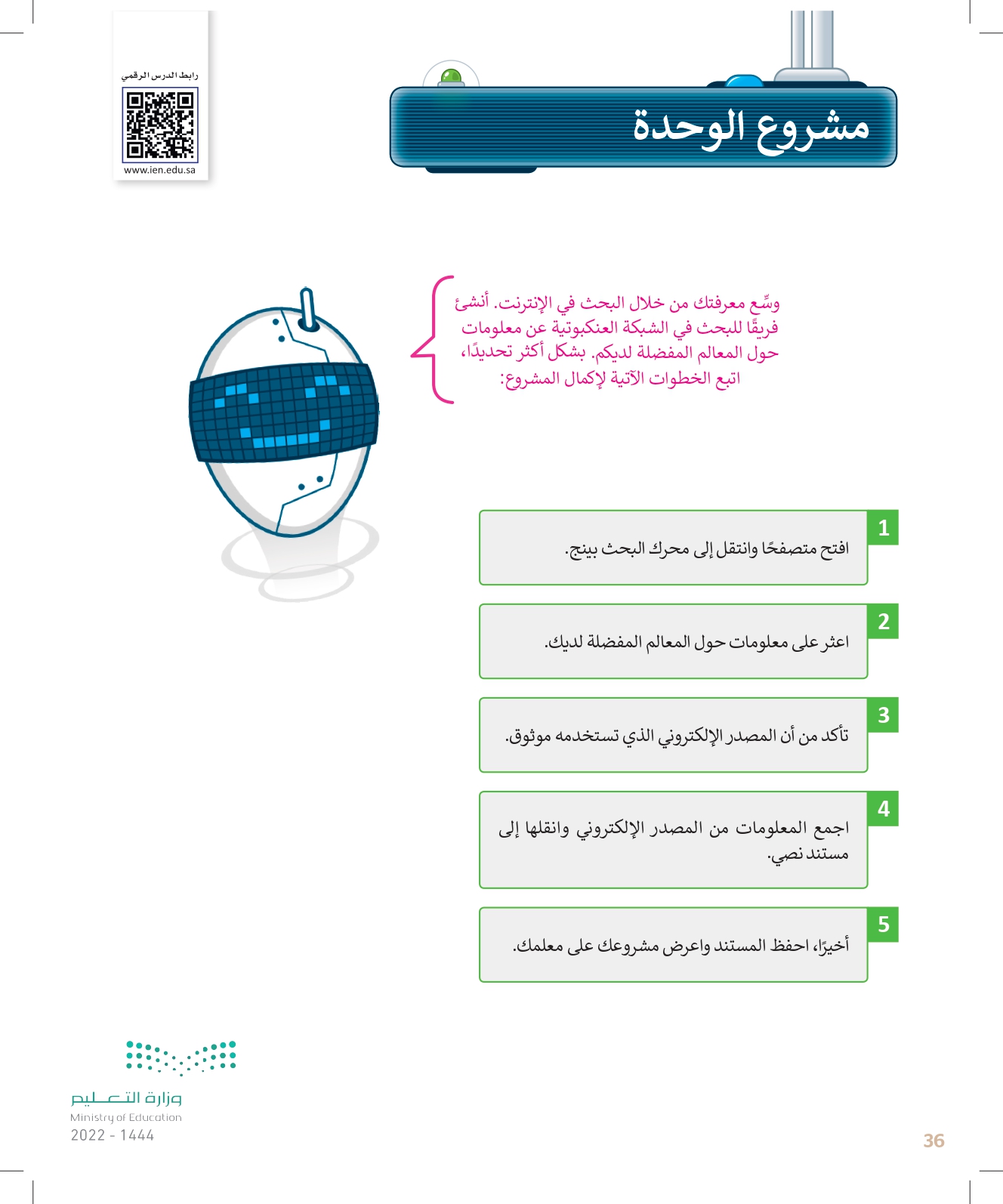 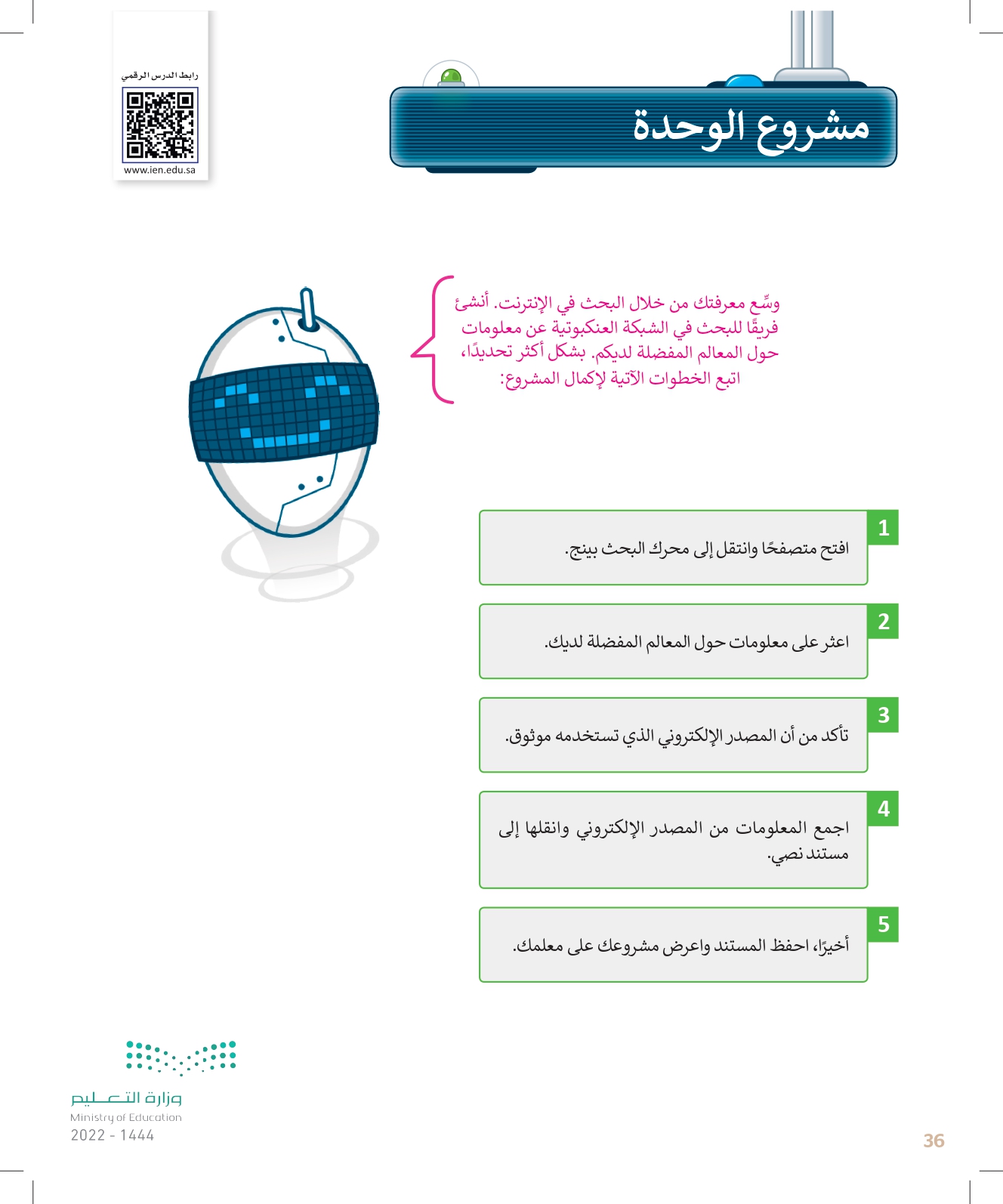 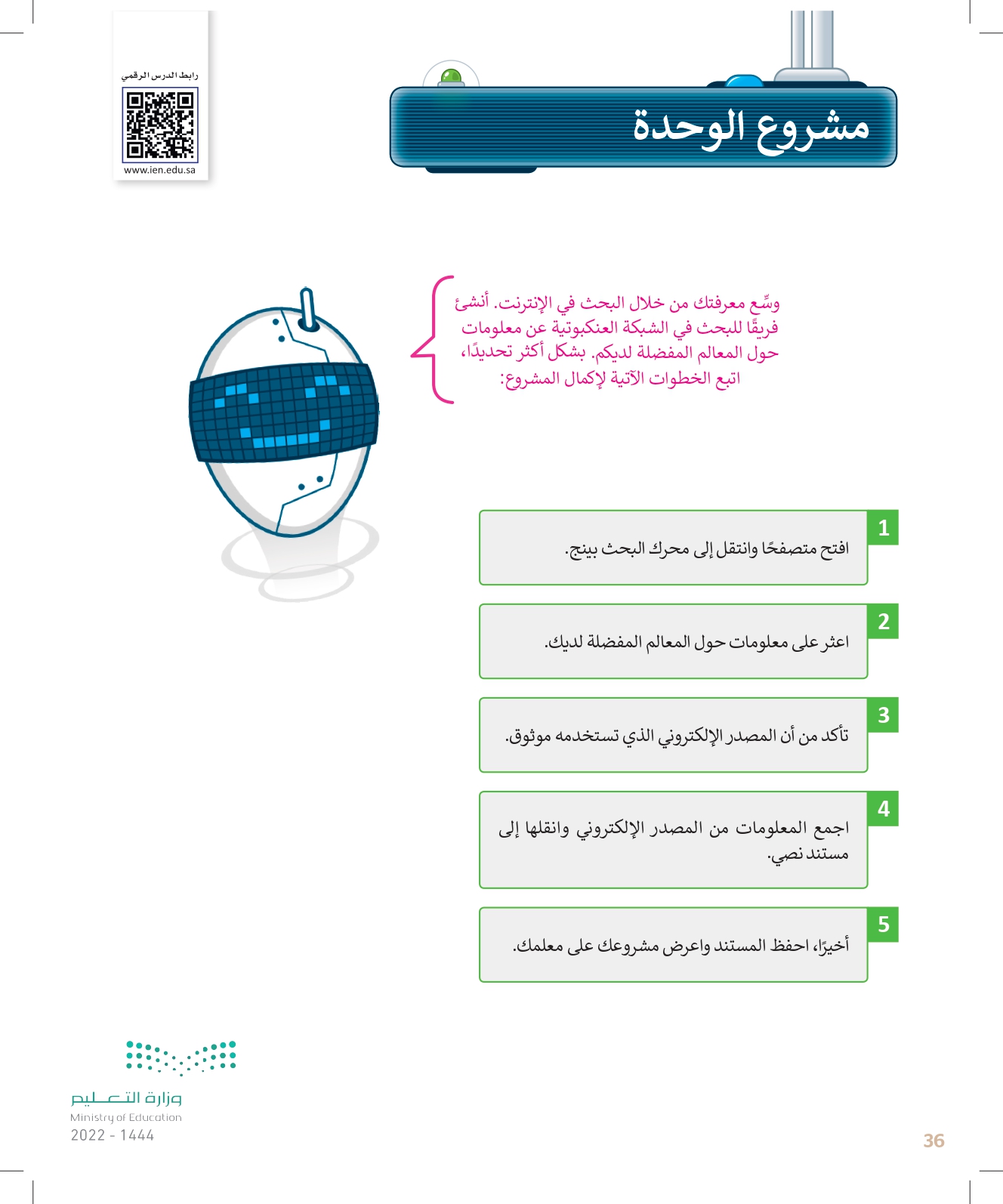 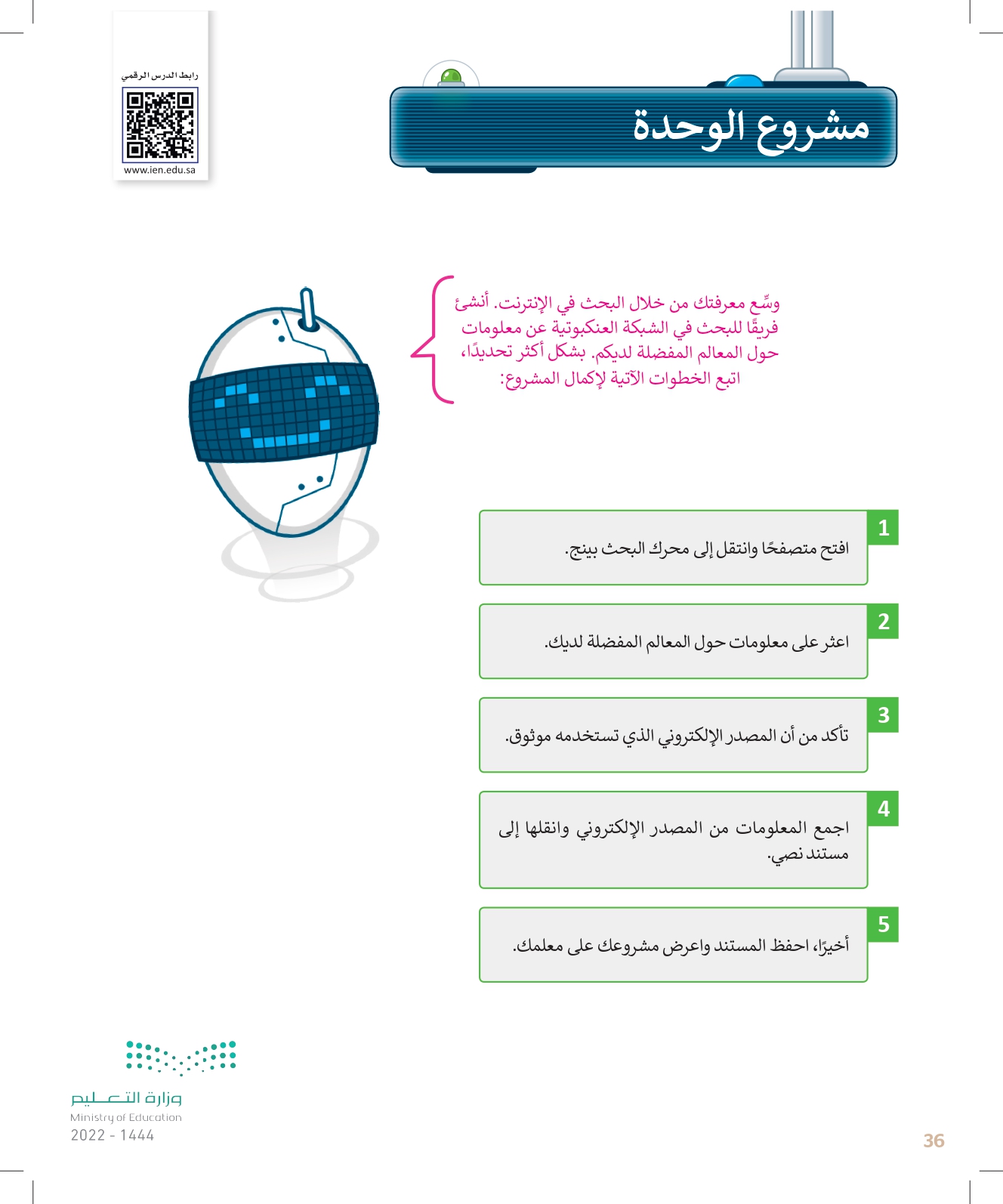 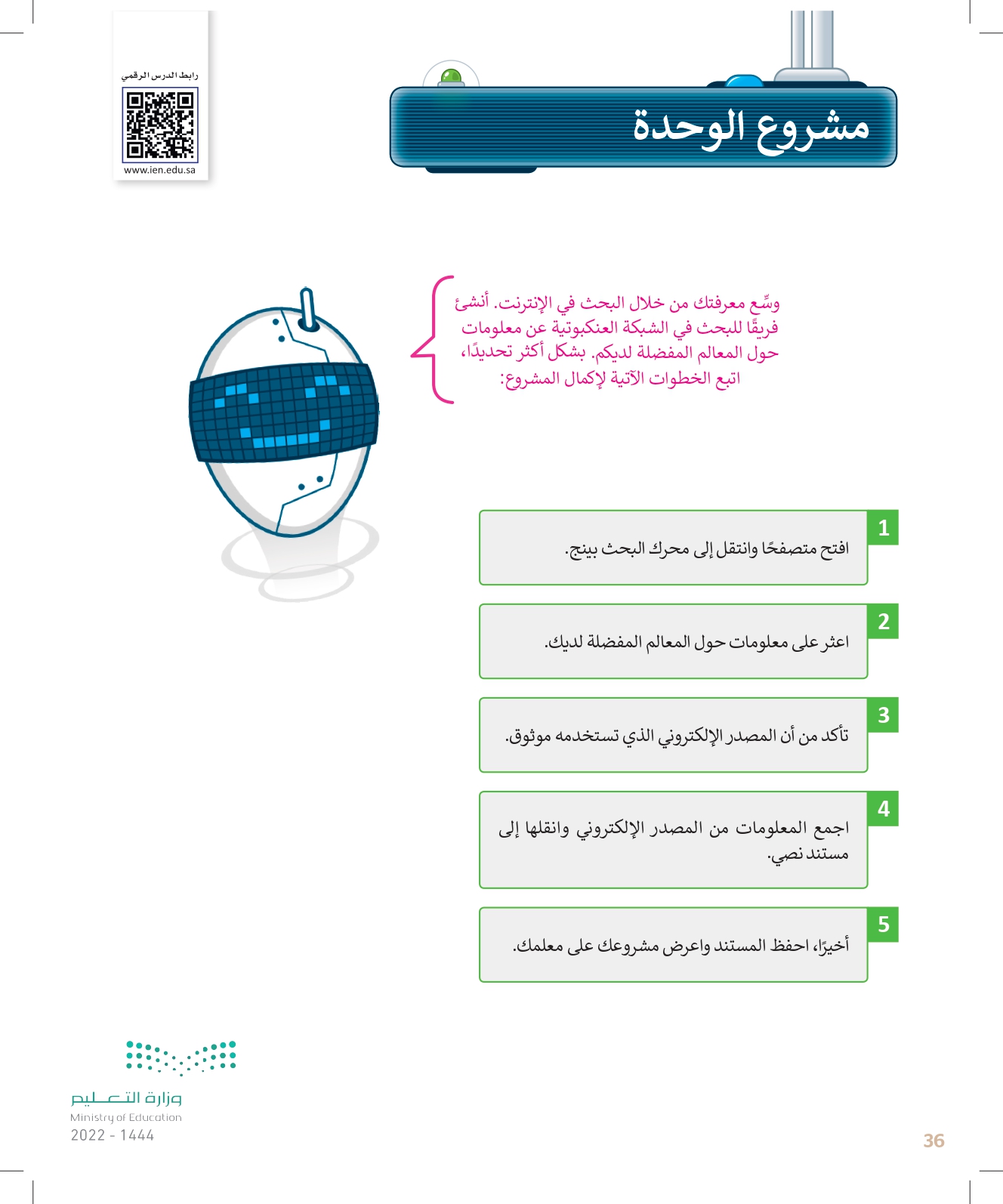 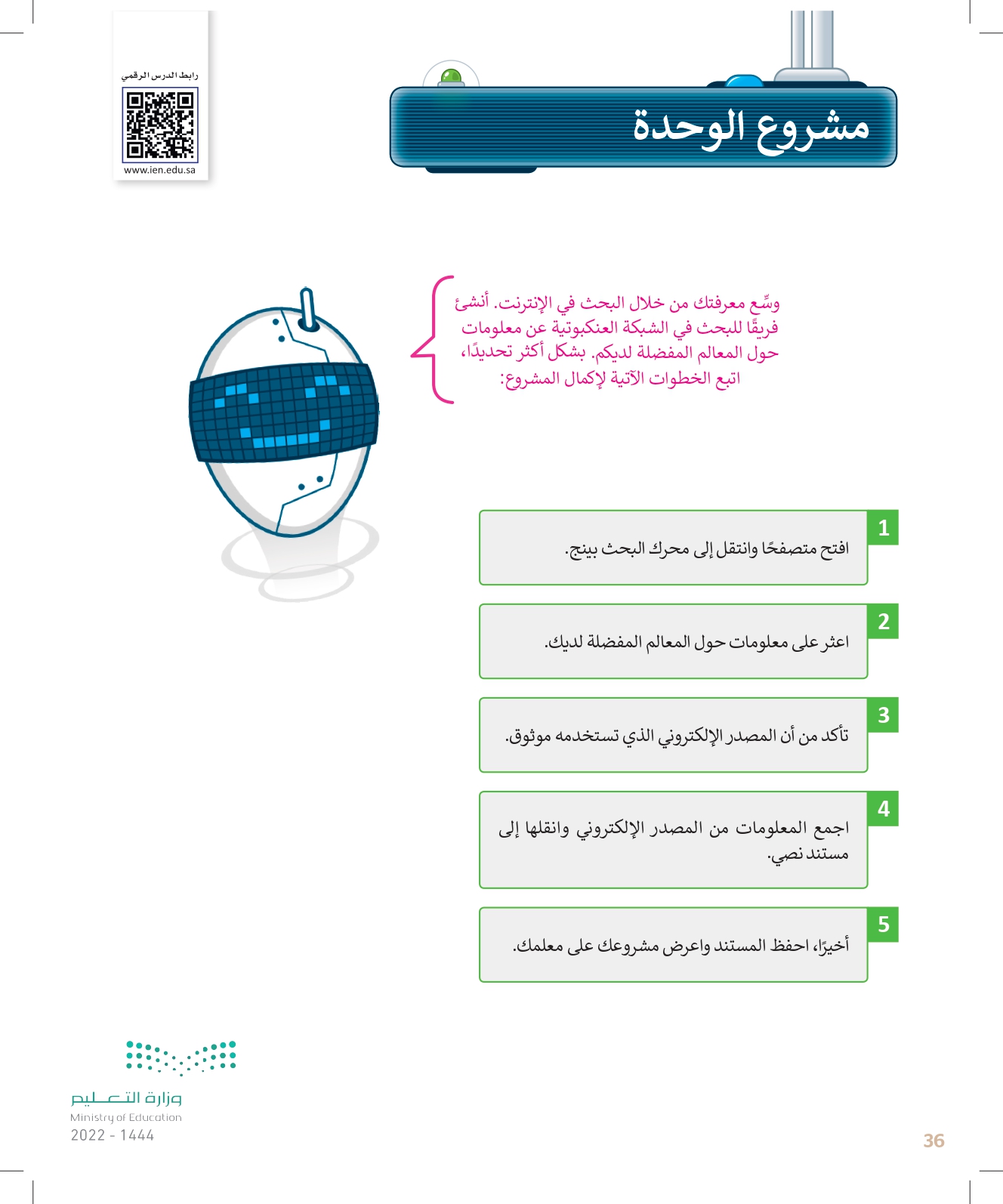 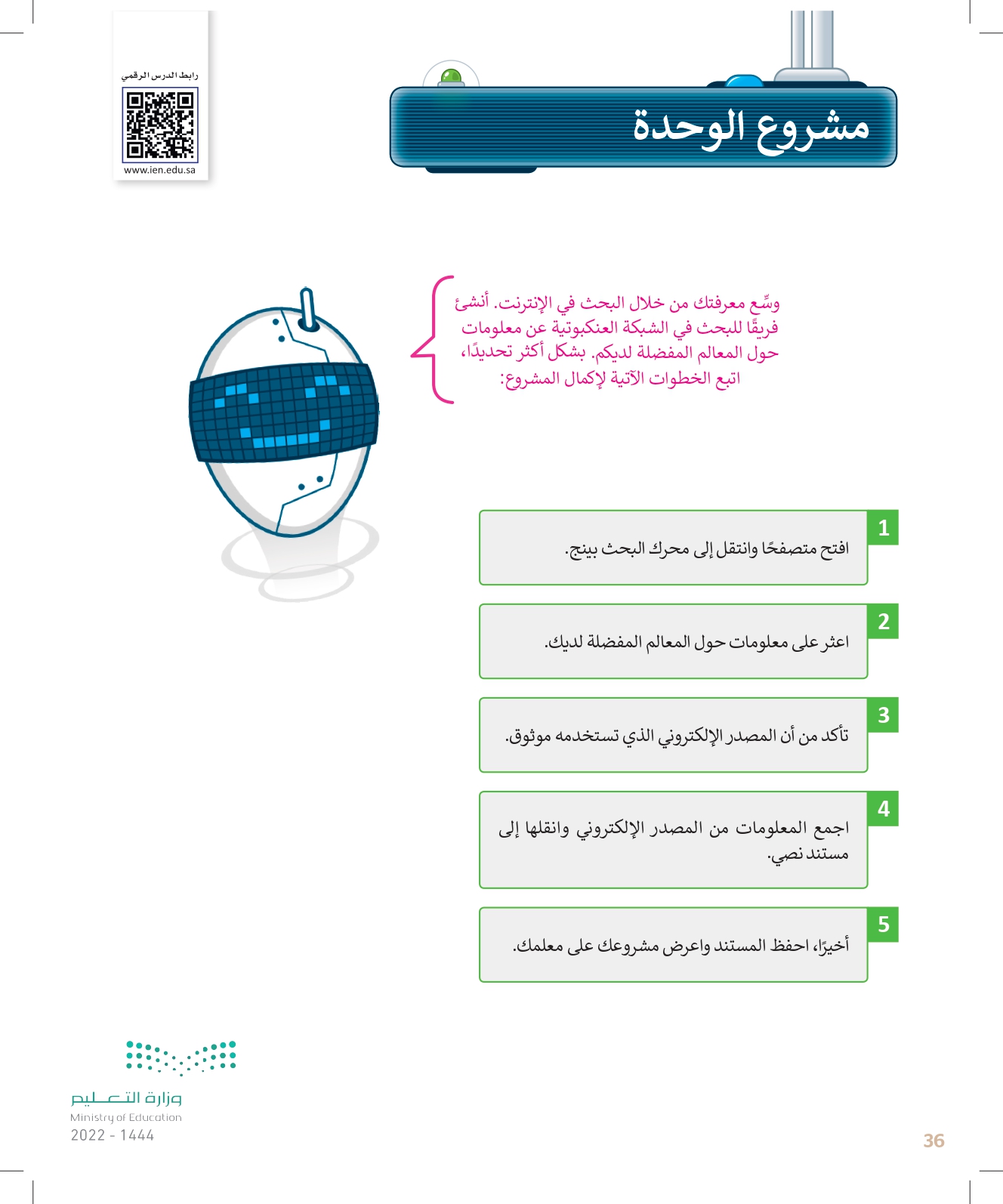 مجموعة كل ما يتعلق بالمهارات الرقمية
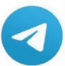 رابط قناة المهارات الرقمية (الإبتدائية):
https://t.me/haaseb4
 
رابط قناة المهارات الرقمية (المتوسطة):
https://t.me/haaseb
 
رابط قناة التقنية الرقمية (الثانوية):
https://t.me/hasseb3
 
رابط قناة مسار علوم الحاسب والهندسة:
https://t.me/CSPath
 
قنوات مجانية شاملة لكل ما يخص
جميع مقررات المهارات الرقمية /  التقنية الرقمية